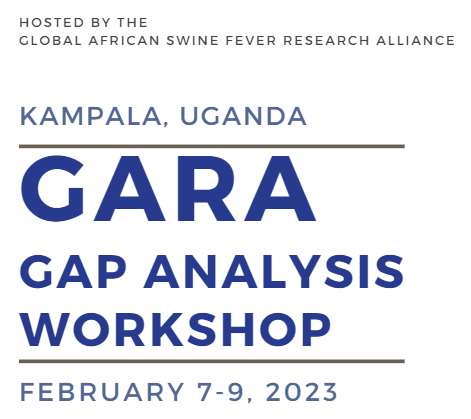 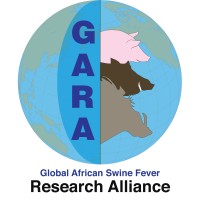 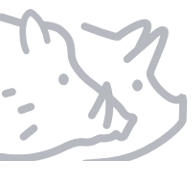 Title:Molecular Characterization of ASFV in infected Pigs in Production Regions in Cameroon
Presenter: Stephen M. Ghogomu
Country and institution: University of Buea, Cameroon
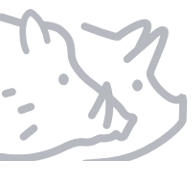 Agenda
Please include the following in your presentation:
1. 	What is the country situation with respect to ASF?
2.	What are some of the key challenges faced?
3. 	What is your vision for the swine sector in your country for the next 5 	years/10 years?
4. 	What are your 3 – 5 expectations from this ASF GAP Analysis?
Size and importance of the pig industry?
Cameroon is a low-income country in Central Africa with an estimated population of over 25.8 million inhabitants. 
One-third of the households are involved in agriculture of which 23.3% are pig farmers.
It has the largest pig population in Central Africa with over 3.2 million pigs but contributes only 34.556 tons of meat to the annual meat production of Cameroon. 
Pig production in Cameroon is currently estimated to be 2.02 kg/person, which is lower than the expected 5 kg/person because of numerous diseases (e.g. classical swine fever, swine erysipelas, porcine encephalomyelitis, Pasteurellosis, salmonellosis, ASF etc.) plaguing the livestock industry of which ASF is of utmost importance followed by swine erysipelas.
Situation of the ASF in Cameroon
The first-ever ASF outbreak in Cameroon was in 1982 and since then the country has become endemic with a yearly resurgence of the disease. 
The Ministry has instituted strict sanitary measures and contingency plans to fight against this deadly porcine disease. 
On a general note, measures include:
reinforcement of epidemiological surveillance 
active control on transportation of pigs from one zone to the other 
sensitization and training of different actors within the pig sector 
sanitary and serological control of pigs from Tchad at the different sanitary checkpoints
active involvement of different zootechnical centres in control and s
surveillance within the different regions, in collaboration with the regional delegations for livestock with the national territory
Some of the key challenges faced?
Pig farmers are barely organised, which doesn’t help when aiming to build up proper marketing channels
Certified slaughter or processing facilities are absent, either of which could guarantee quality meat
No space reserved for markets pig market. Each farmer searches his/her own way for marketing his meat, Therefore each producer is organised as he/she sees fit.”
Minimum of organised trade with neighbouring countries
High feed costs
High disease pressure
Ongoing ASF research
Distribution of ASF between 2010 and 2017 in the Adamawa, North, and Far North regions of Cameroon (2021) by the Department of Animal Production Technology, College of Technology, University of Bamenda, Bambili, Cameroon.
Determine the knowledge, skills and practices at risk of pig breeders; the prevalence of the disease in piggeries; the genome of the circulating virus (2020 ) School of Veterinary Medicine and Sciences, University of Ngaoundéré, Ngaoundéré.
Molecular Characterization of ASFV in infected Pigs in Production Regions in Cameroon (2022)  by the University of Buea in collaboration with the KU Leuven.
Genetic characterization of African swine fever virus in Cameroon, 2010-2018 (2019) by the Department of Microbiology, University de Yaoundé I, Yaoundé, Cameroon.